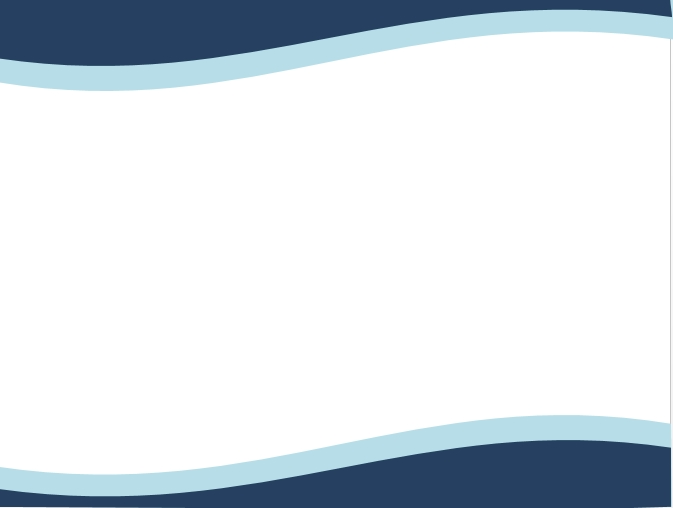 Contaminazione virologica delle acque di piscina e rischi per la salute degli utenti



Giuseppina La Rosa
giuseppina.larosa@iss.it


Dipartimento Ambiente e Connessa Prevenzione Primaria
Reparto Microbiologia e Virologia ambientale e Wellness
Istituto Superiore di Sanità
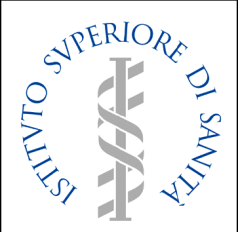 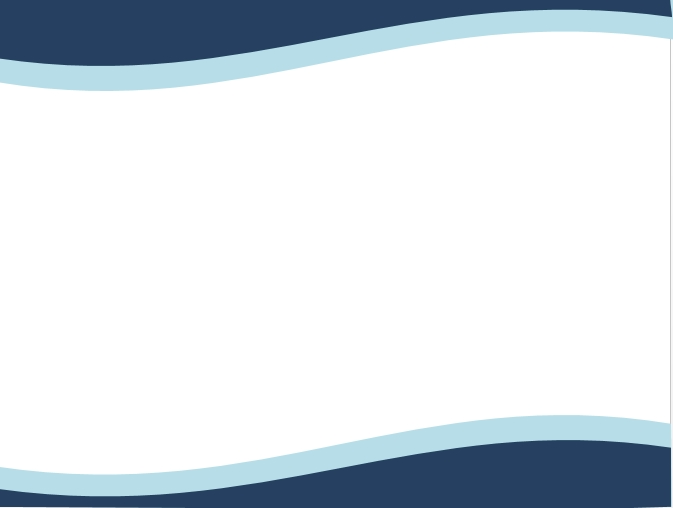 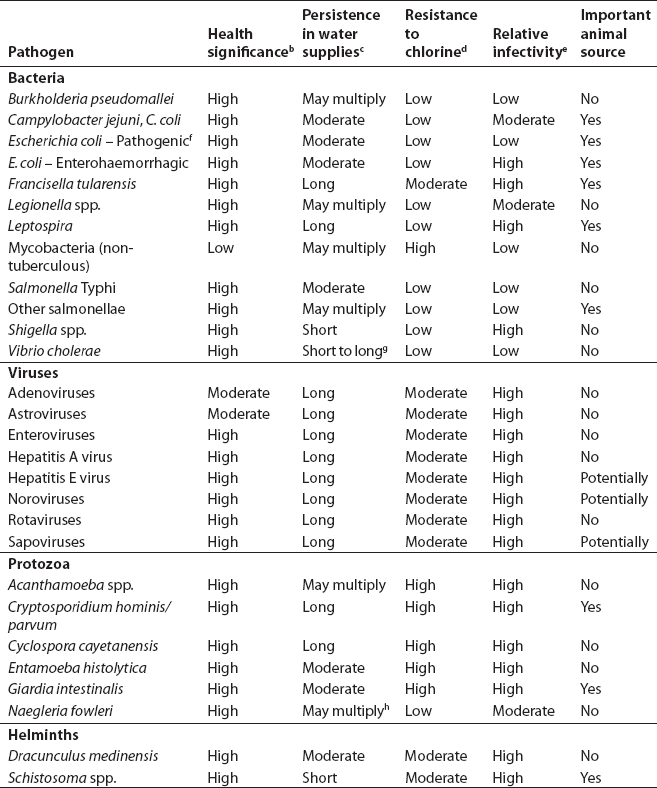 I VIRUS NELLE ACQUE
Importanti rischi per la salute pubblica   
	
 Persistenza negli ambienti idrici (lunga= infettività in acqua a 20°C per oltre 1 mese)

 Resistenza al cloro (moderata= 99% inattivazione a 20° 1-30 min)

 Elevata infettività (dose infettante= 1–102 particelle)

 Potenziale trasmissione zoonotica
GUIDELINES FOR DRINKING-WATER QUALITY  WHO
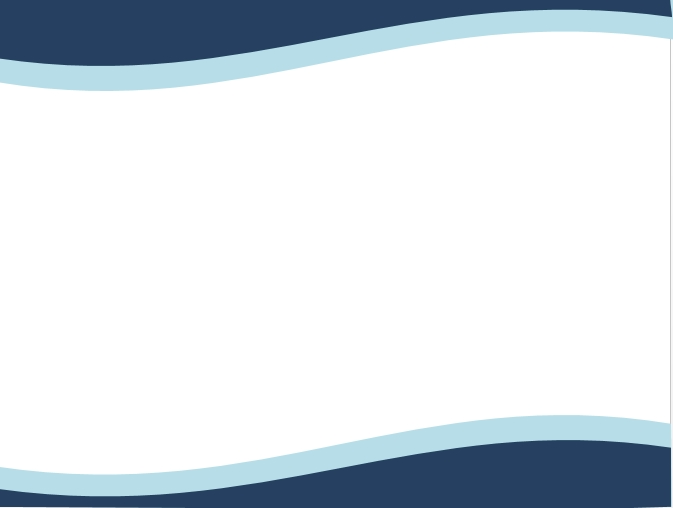 RISCHIO MICROBIOLOGICO IN PISCINA
Trasmissione oro-fecale
BATTERI
Shigella spp
E.coli0157
VIRUS
Adenovirus
Epatite A
Norovirus
Enterovirus
PROTOZOI
Giardia
Cryptosporidium
Trasmissione diversa da quella  oro-fecale
BATTERI
Legionella spp
Pseudomonas spp
Micobacterium spp
Staphylococcus aureus
Leptospira spp
VIRUS
Molluscipoxvirus
Papillomavirus
Adenovirus
PROTOZOI
Naegleria fowleri
Acanthamoeba spp
Plasmodium spp
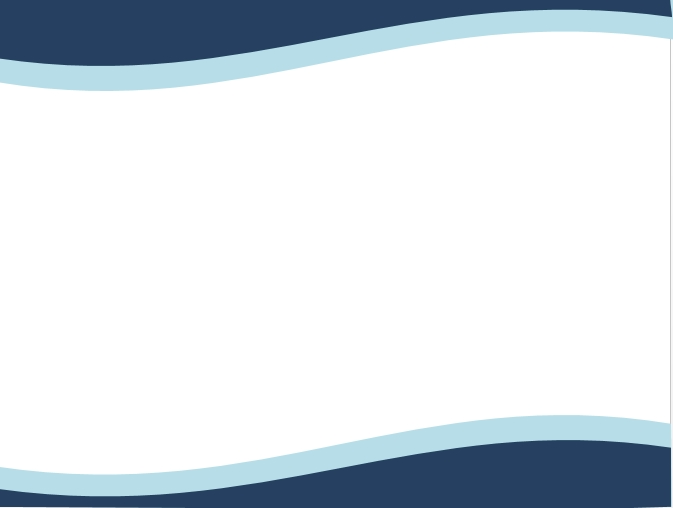 EPIDEMIE VIRALI DA ACQUE DI TIPO RICREATIVO
1951-2006. 55 epidemie virali  (piscine, laghi, parchi acquatici);
 il 50% circa da piscine. 
Virus responsabili: adenovirus, norovirus, enterovirus e virus dell’epatite A.
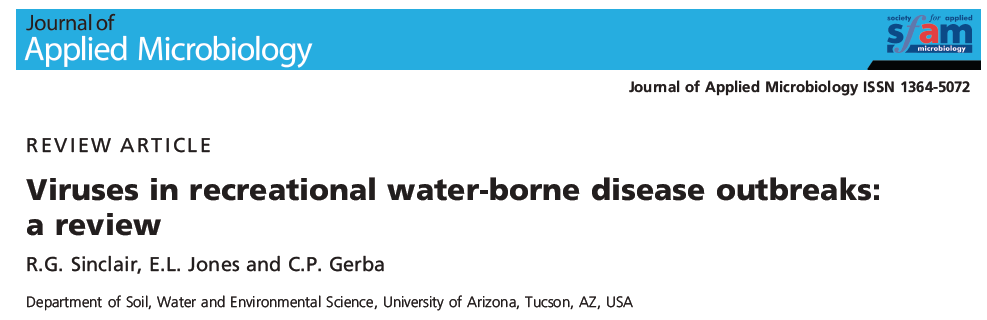 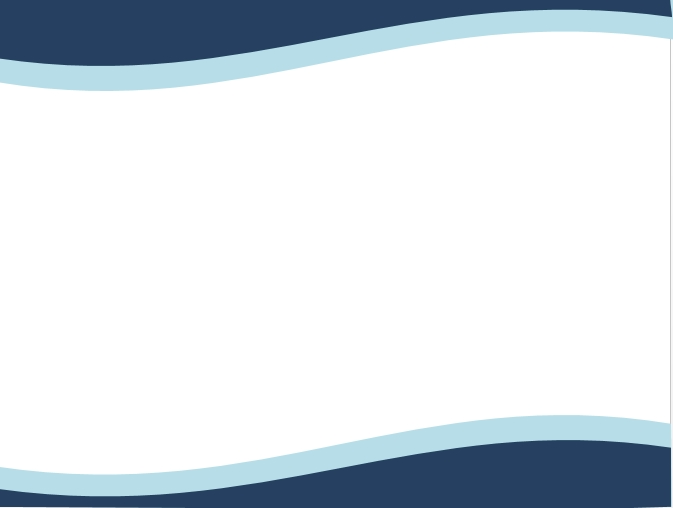 ADENOVIRUS
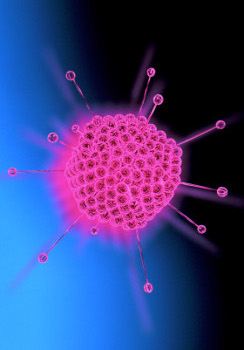 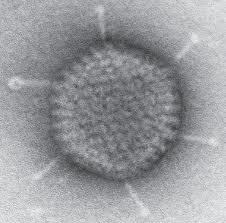 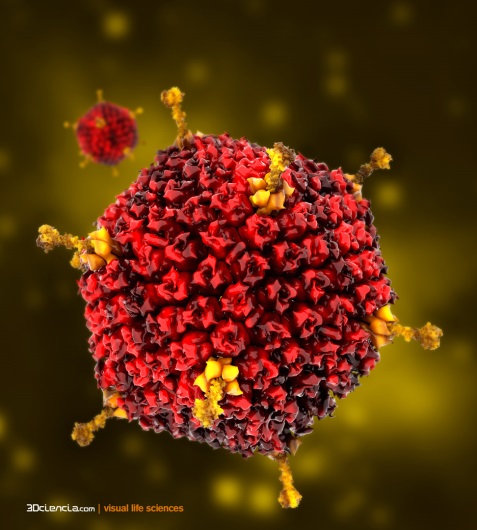 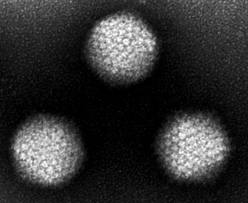 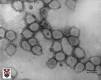 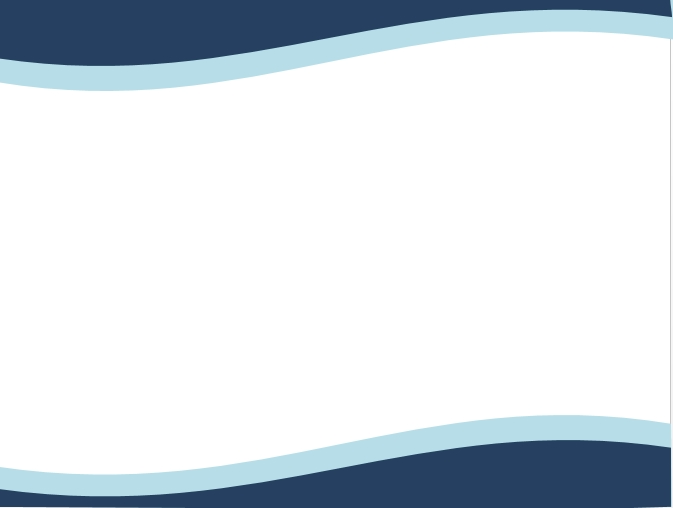 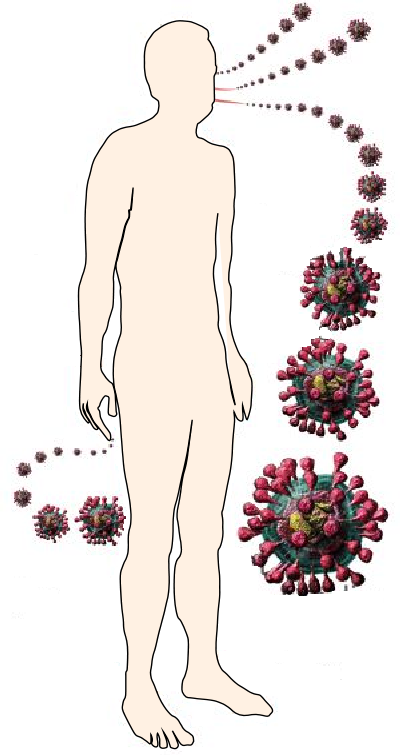 ADENOVIRUS
Penetrano nell’organismo per via aerogena o congiuntivale e diffondono all’apparato respiratorio e a quello gastrointestinale.

Vengono eliminati dall’organismo attraverso le secrezioni nasali e lacrimali, oppure con le feci.

Patologie respiratorie
Patologie oculari
Patologie intestinali
Patologie renali e urinarie
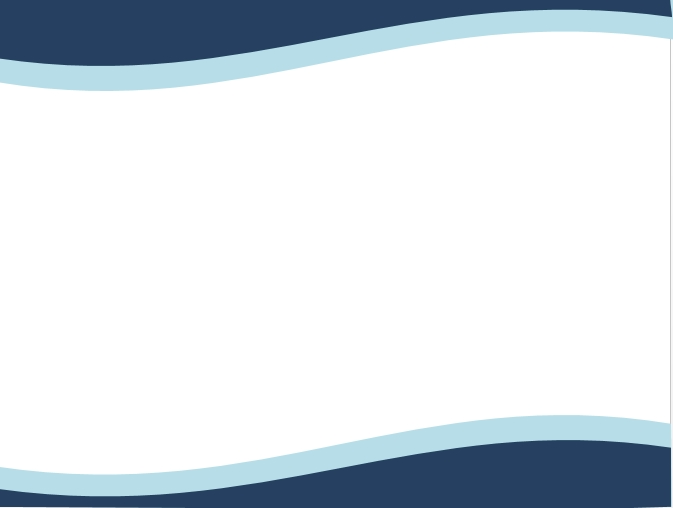 ADENOVIRUS
FORME RESPIRATORIE

MALATTIA ACUTA  RESPIRATORIA FEBBRILE:  manifestazione frequente delle infezioni nel bambino.
Si manifesta con febbre, faringite, tracheite e bronchite, oltre a tosse persistente e non produttiva. Raramente, polmonite.

FEBBRE ACUTA FARINGO-CONGIUNTIVALE (congiuntivite da piscina), provoca la triade clinica di febbre, faringite e congiuntivite.

POLMONITE VIRALE NEL LATTANTE
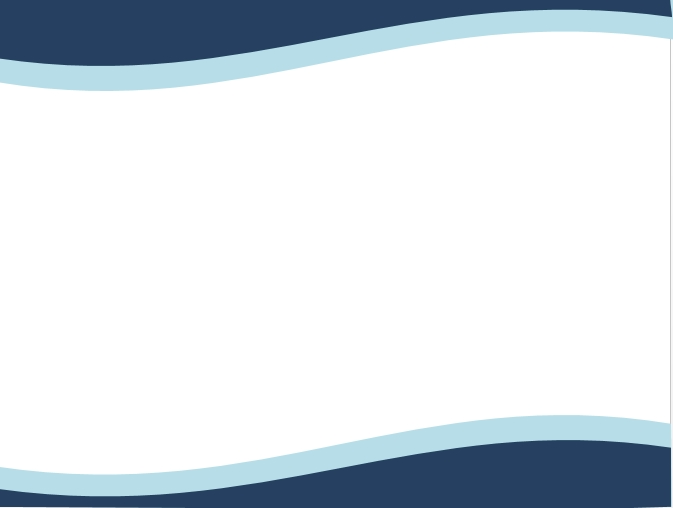 ADENOVIRUS
INFEZIONI CONGIUNTIVALI

Caratterizzate da spiccata contagiosità e da manifestazioni varie a seconda del tipo antigenico:

sierotipi 3, 4, 7: febbre faringo-congiuntivale
(congiuntivite da piscina)

sierotipi 8, 19, 37: cheratocongiuntivite epidemica (la forma più grave di infezione oculare da adenovirus per l’estendersi de processo alla cornea)

sierotipo 11: congiuntivite emorragica acuta
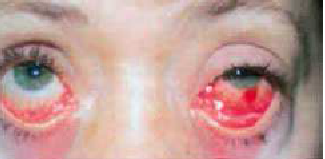 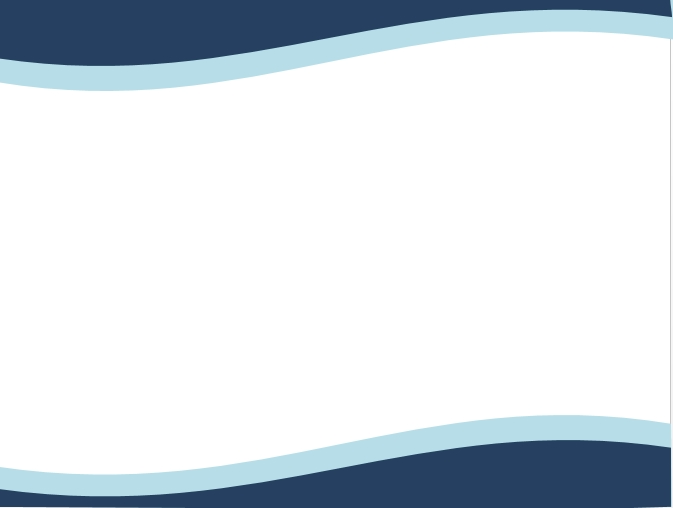 ADENOVIRUS
INFEZIONI DELL’APPARATO GASTROENTERICO

Gastroenterite 

Diarrea acquosa
Nausea
Vomito
Crampi addominali
Febbre
Dolori muscolari
Mal di testa
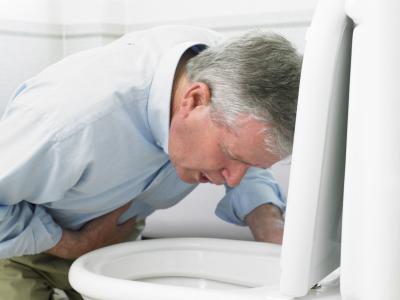 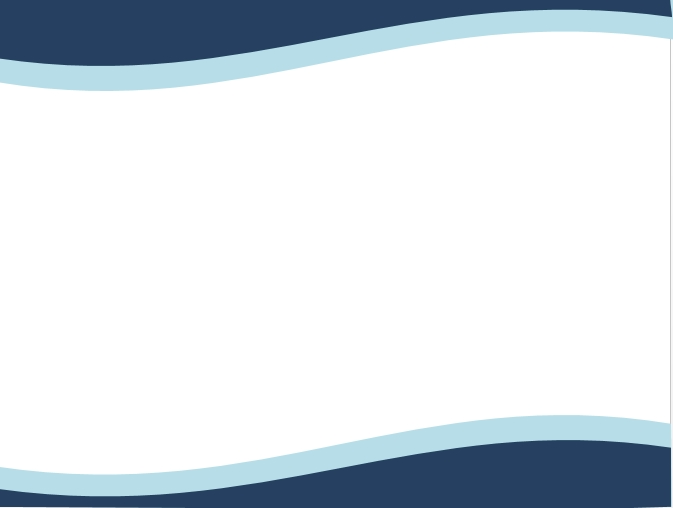 ADENOVIRUS
Altre malattie associate all'adenovirus:
• Encefaliti ed altre infezioni del sistema nervoso centrale (SNC)• Linfadeniti mesenteriche acute• Fibrosi interstiziale cronica• Ostruzione intestinale• Sindrome da tosse sibilante in assenza di Bordetella pertussis
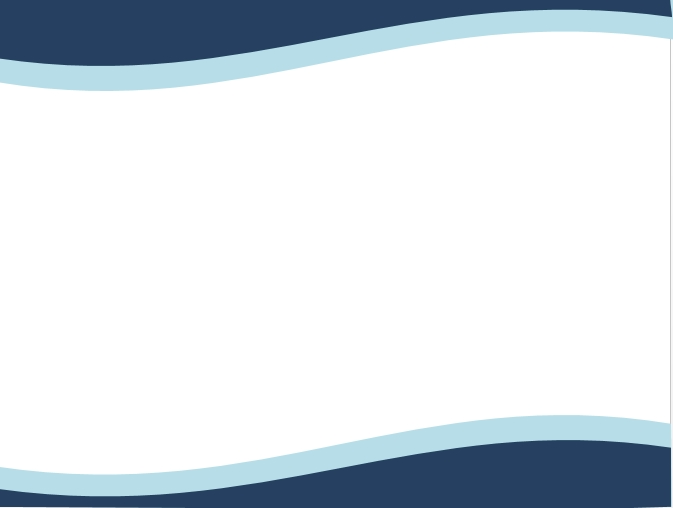 ADENOVIRUS: EPIDEMIE  DA ACQUE DI PISCINA
* Virus identificato sia nei pazienti che nell’acqua della piscina
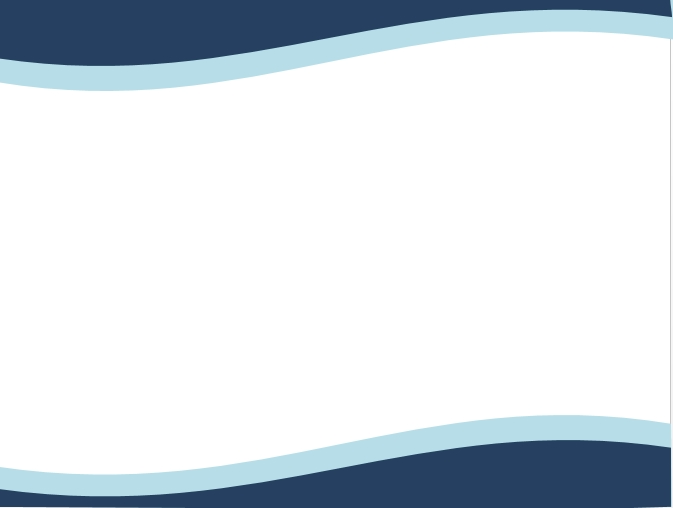 ADENOVIRUS: EPIDEMIE DA ACQUE DI PISCINA
Epidemia di febbre faringo-congiuntivale causata da adenovirus 3 in due squadre di nuotatori bambini (tasso attacco 65-67%);  

 
Causa: contaminazione fecale di acqua NON clorata
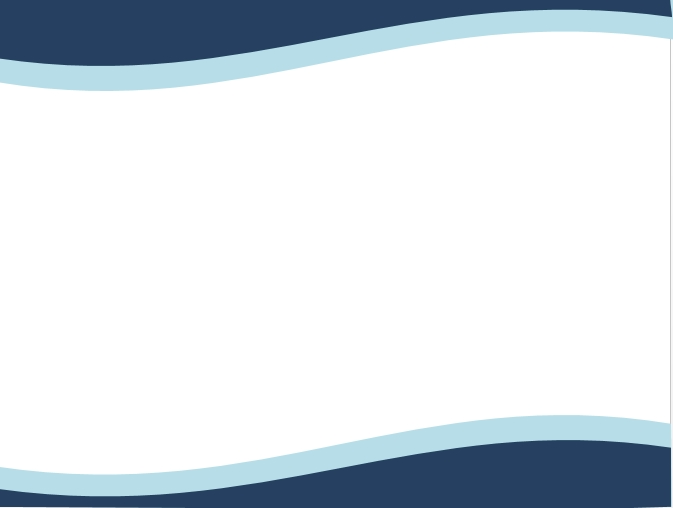 ADENOVIRUS: EPIDEMIE DA ACQUE DI PISCINA
Epidemia di congiuntivite causata da adenovirus 7 con 7 casi.

Causa: cloratore e filtri non funzionanti.
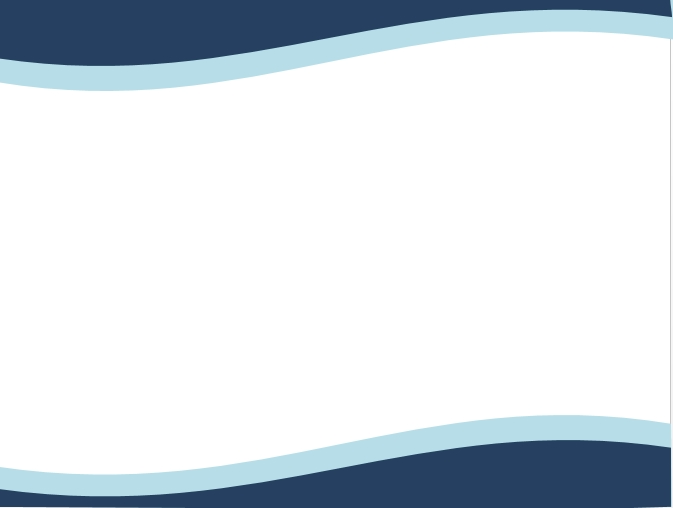 ADENOVIRUS: EPIDEMIE DA ACQUE DI PISCINA
Epidemia di faringo-congiuntivite causata da adenovirus 9, con 72 casi coinvolti.

Adenovirus identificato nei tamponi faringei e nei campioni d’acqua di piscina.

Causa: concentrazione insufficiente di cloro nell’acqua in vasca.
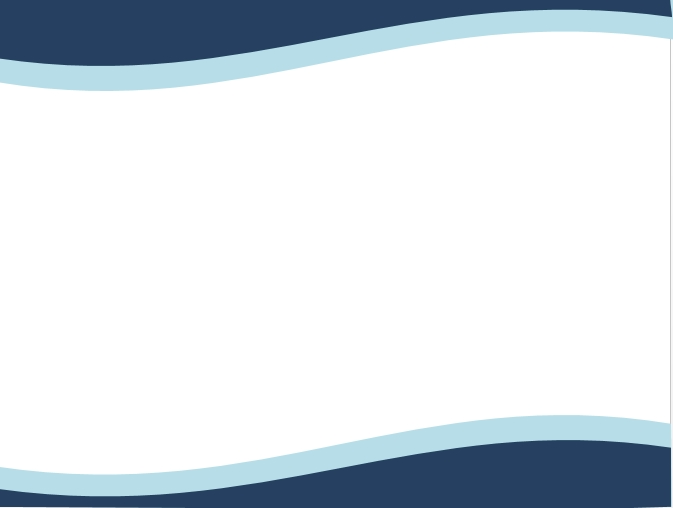 ADENOVIRUS: EPIDEMIE DA ACQUE DI PISCINA
Epidemia di faringo-congiuntivite causata da adenovirus 3 con 105 casi. 

Causa: problema temporaneo del sistema di filtrazione della vasca e irregolare mantenimento delle concentrazioni di cloro
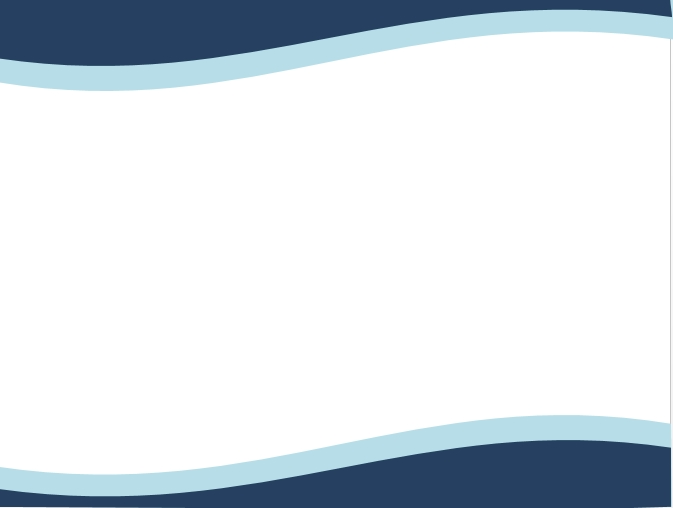 ADENOVIRUS: EPIDEMIE DA ACQUE DI PISCINA
Epidemia di faringite causata da adenovirus 7a (Turner et al.,  1987); coinvolti 77 casi. 


Causa: cloratore malfunzionante.
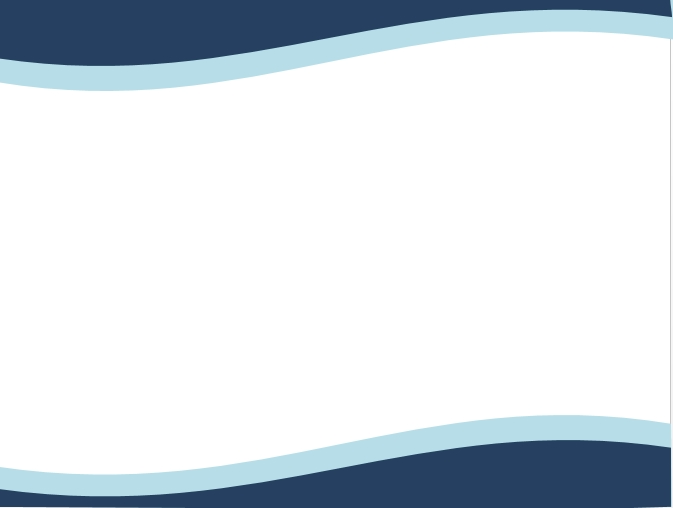 ADENOVIRUS: EPIDEMIE DA ACQUE DI PISCINA
Epidemia di faringo-congiuntivite tra nuotatori che partecipavano ad una competizione  con oltre 80 casi (Papapetropolous e Vantarakis 1998), . 

Adenovirus identificati nell’acqua della piscina.

Causa: scarsa efficienza della clorazione (livelli di cloro residuo minori di 0.2 mg/l)
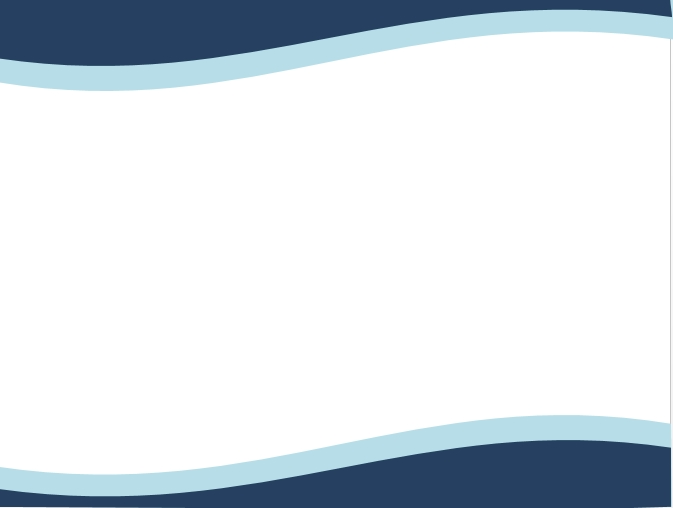 ADENOVIRUS: EPIDEMIE DA ACQUE DI PISCINA
Epidemia di faringo-congiuntivite tra nuotatori di un campo scuola (Harley et al.,  2001) causata da adenovirus 3. 


Causa: scarsa manutenzione dell’impianto e insufficiente clorazione.
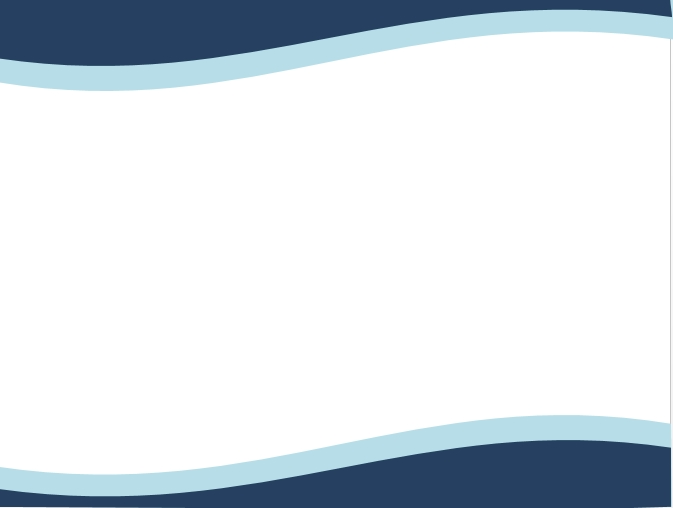 ADENOVIRUS: EPIDEMIE DA ACQUE DI PISCINA
Epidemia di faringo-congiuntivite in 59 bambini causata da adenovirus 3 (Artrieda et al., 2008). 

Causa: problemi ai dosatori di disinfettante.
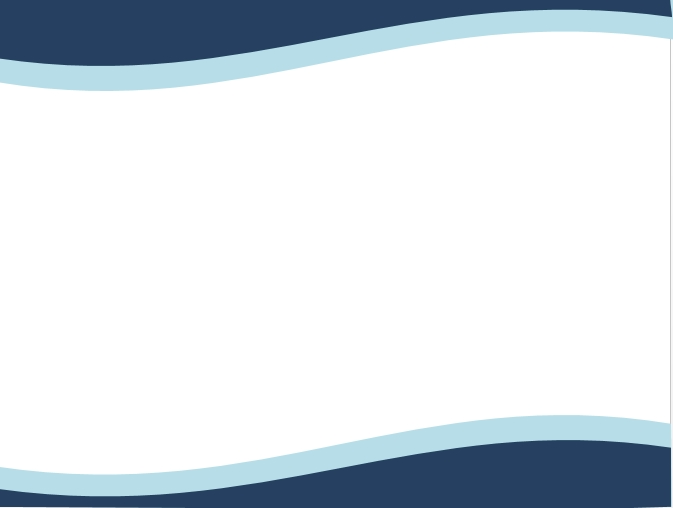 ADENOVIRUS: EPIDEMIE DA ACQUE DI PISCINA
Epidemia di febbre acuta faringo-congiuntivale in 123 casi (14 ospedalizzati per polmonite e insufficenza cardiaca) in un centro  nuoto con piscine coperte e esterne, causata da Adenovirus 3 (Xie et al., 2012)

Causa: clorazione insufficiente e sovraffollamento (300 bagnanti in una piscina)
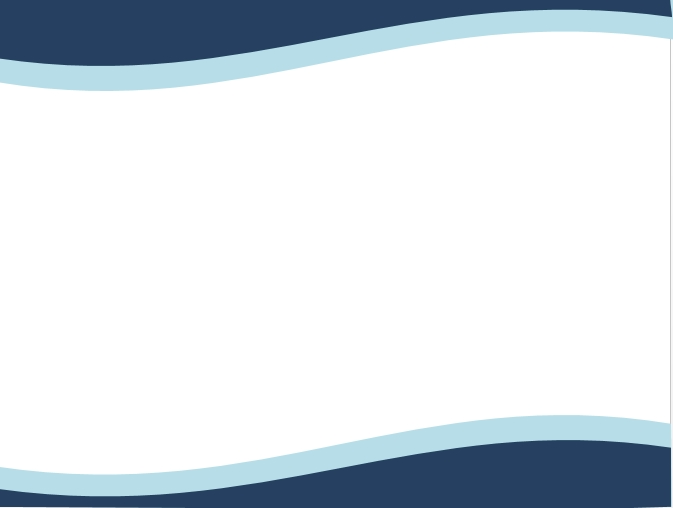 NOROVIRUS
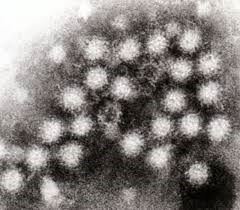 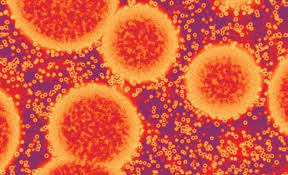 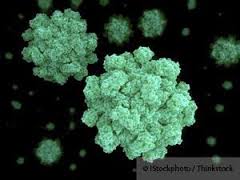 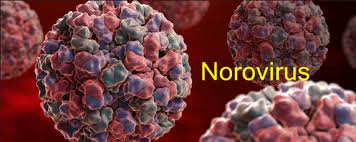 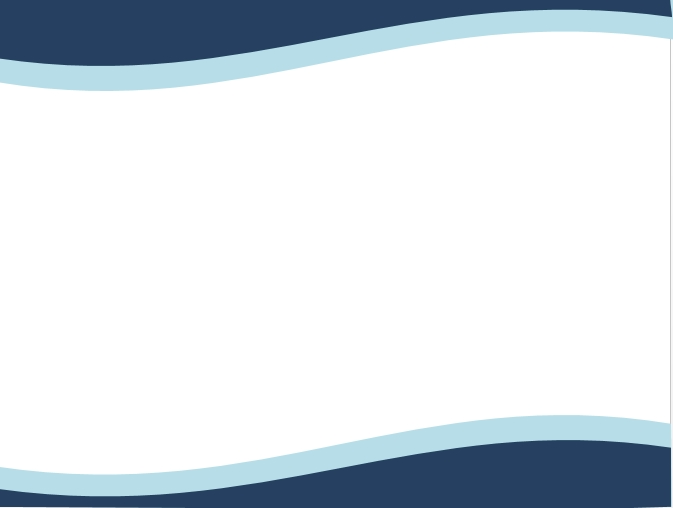 NOROVIRUS:  “Winter vomiting disease  virus”
Responsabili di circa il 50% delle epidemie di gastroenterite nel mondo e del 90% delle gastroenteriti non batteriche.

Negli USA 21 milioni di casi/anno, 70.000 ospedalizzazioni, 800 morti; nei paesi in via di sviluppo 200.00 morti/anno in bambini ‹ 5 anni.
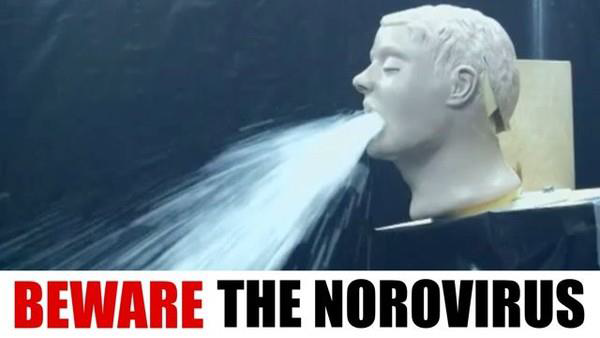 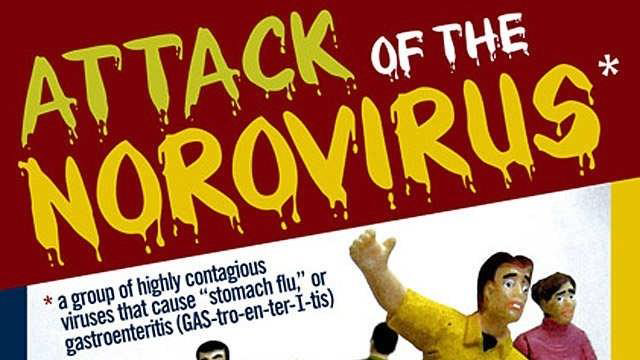 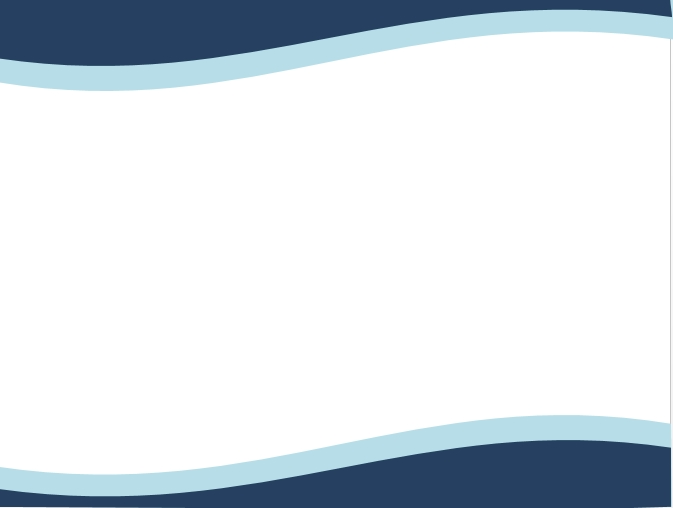 NOROVIRUS: IL PERFETTO PATOGENO
TRASMISSIONE 
Principalmente per via oro-fecale attraverso il consumo di acqua o alimenti contaminati;
contatto diretto
via aerosol. 
                                Altamente contagioso:
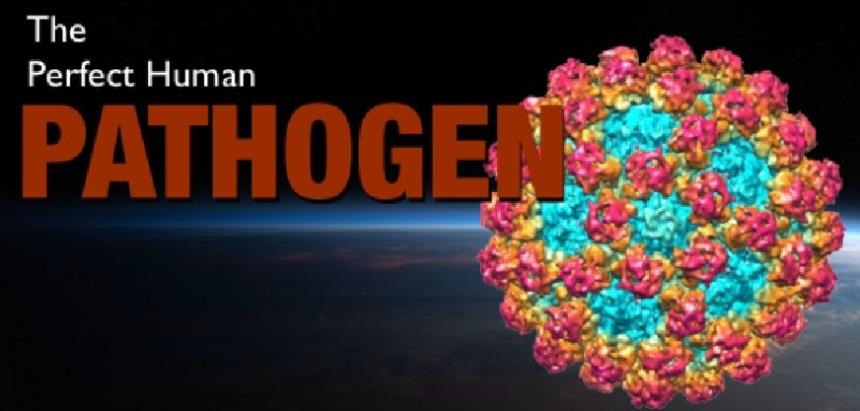 Fino a 1011 particelle/g feci o vomito in pazienti infetti; 10-20 particelle possono causare un’infezione
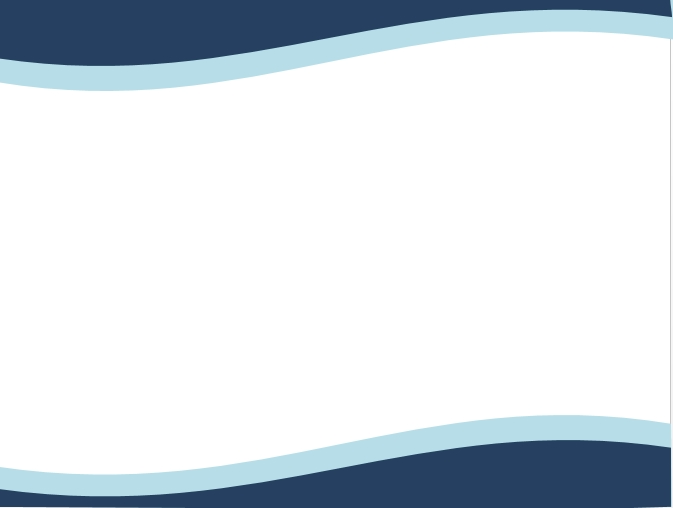 NOROVIRUS: IL PERFETTO PATOGENO
Un droplet di vomito ha quantità di virus sufficiente per infettare oltre 1000 persone!
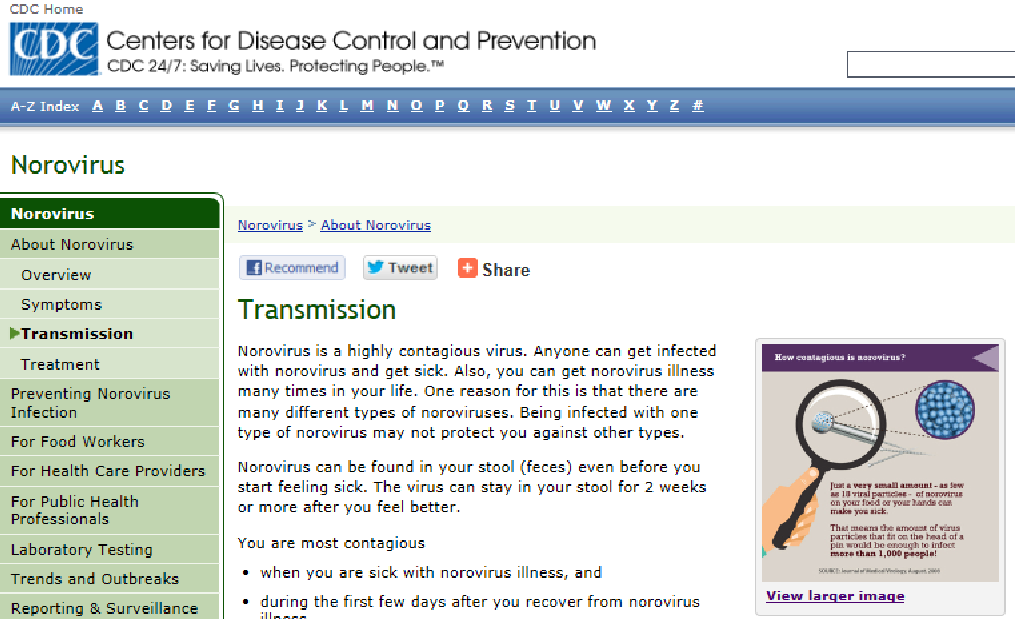 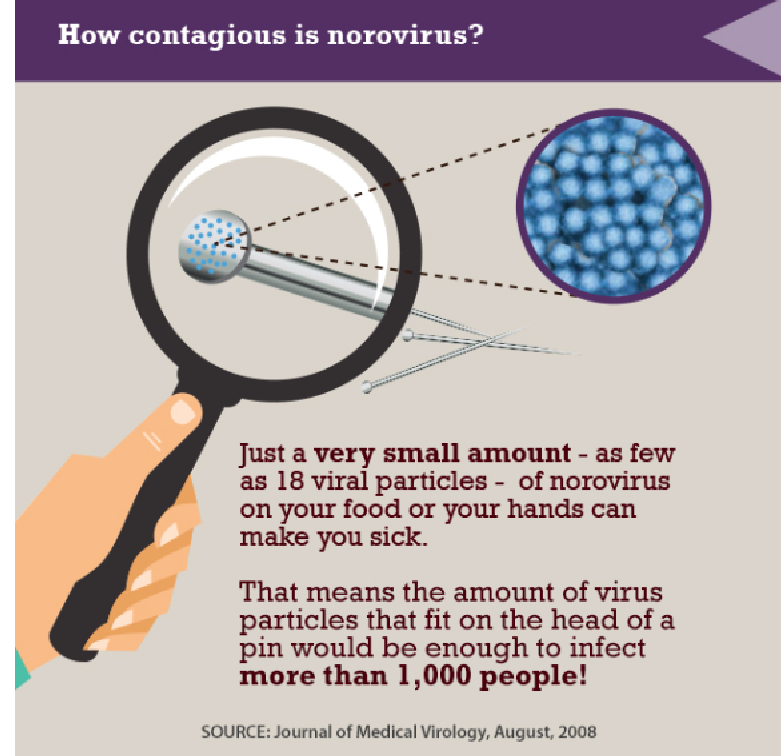 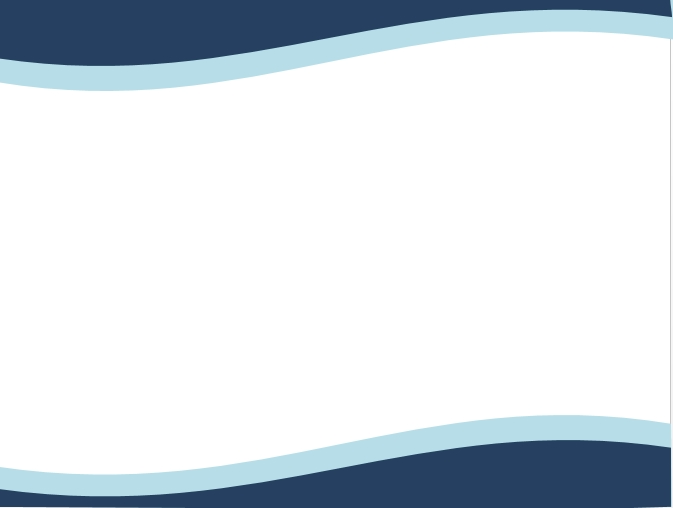 NOROVIRUS: IL PERFETTO PATOGENO
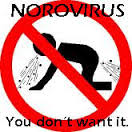 Estrema variabilità genetica.
Mutazioni puntiformi e eventi di ricombinazione genetica.

Nuove varianti genetiche/antigeniche emergono ogni 2-3 anni in diverse aree geografiche (incremento dell’attivita di NoV).
Resistenza ambientale
Resistenza all’azione della temperatura e dei comuni disinfettanti
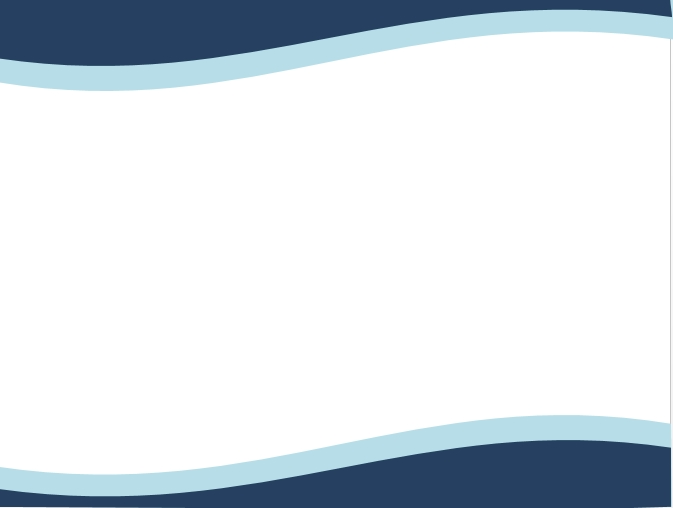 WATERBORNE NOROVIRUS
Documentate  numerose epidemie idriche per consumo di acqua potabile  o per attività ricreative
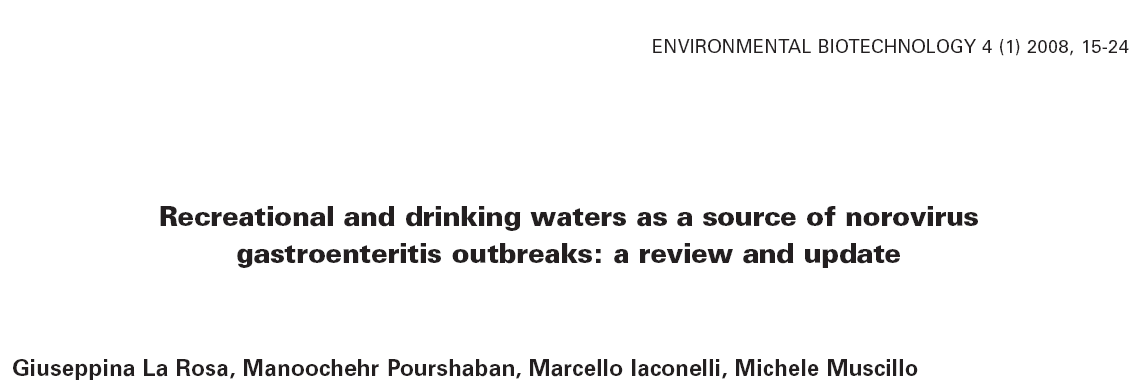 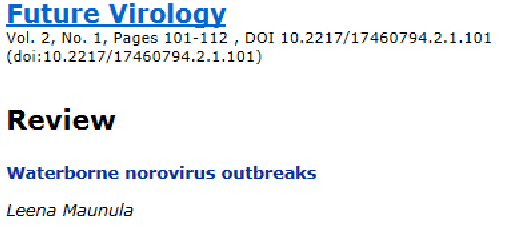 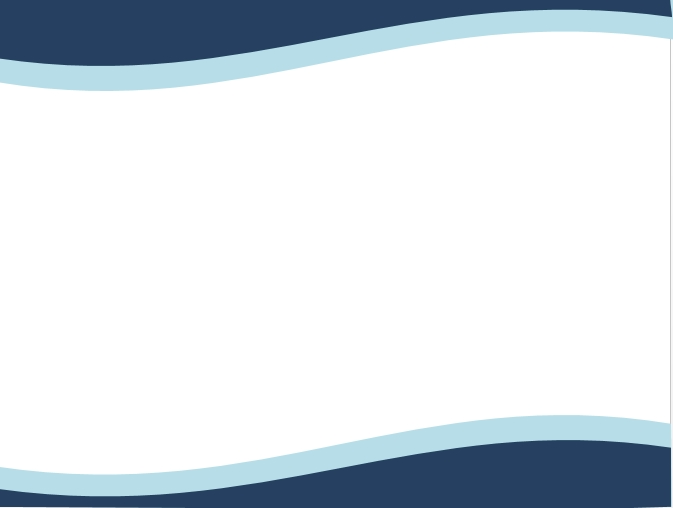 NOROVIRUS: EPIDEMIE DA ACQUE DI PISCINA
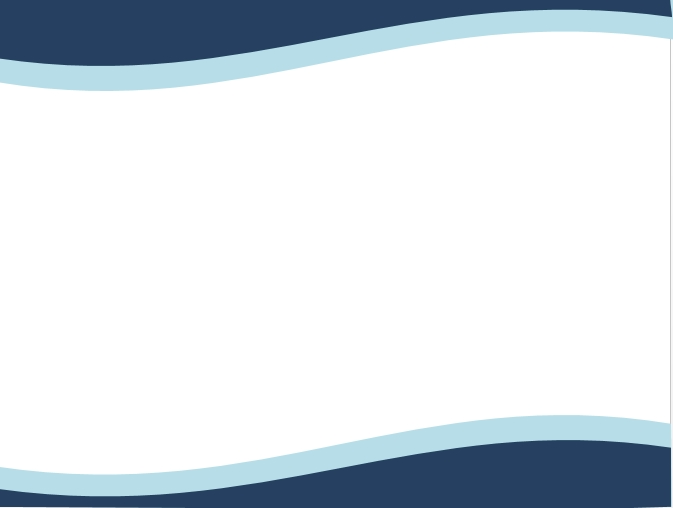 NOROVIRUS: EPIDEMIE DA ACQUE DI PISCINA
Epidemia di gastroenterite in una scuola; coinvolti 103 studenti e insegnanti (Kappus et al., 1982).

Causa: cloratore disconnesso
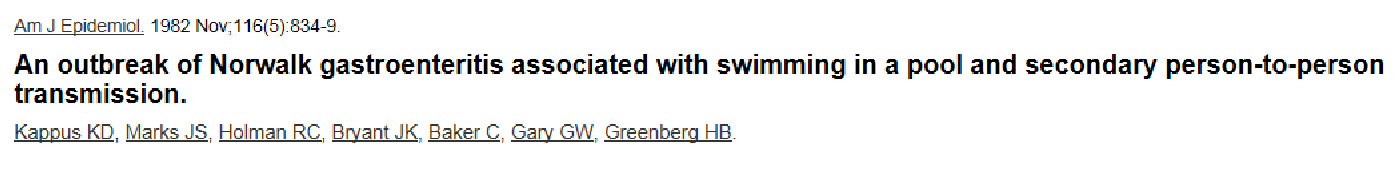 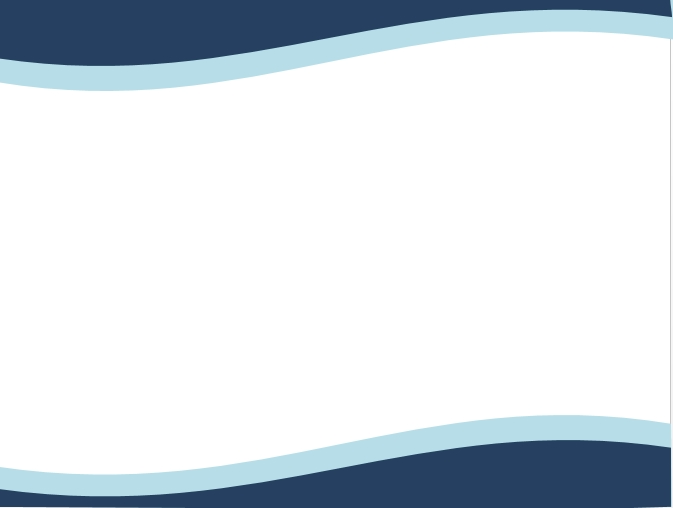 NOROVIRUS: EPIDEMIE DA ACQUE DI PISCINA
Epidemia di gastroenterite con 242 persone coinvolte (Maunula et al., 2004) che avevano frequentato una piscina esterna.

Fino a 500 bagnanti al giorno durante l’estate.

Identificati norovirus e astrovirus in campioni clinici e nell’acqua della piscina.

Causa: Contaminazione dai servizi igienici. Clorazione manuale 3 volte la settimana
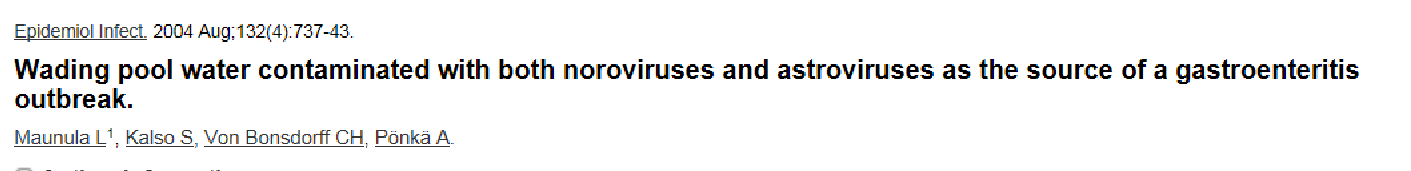 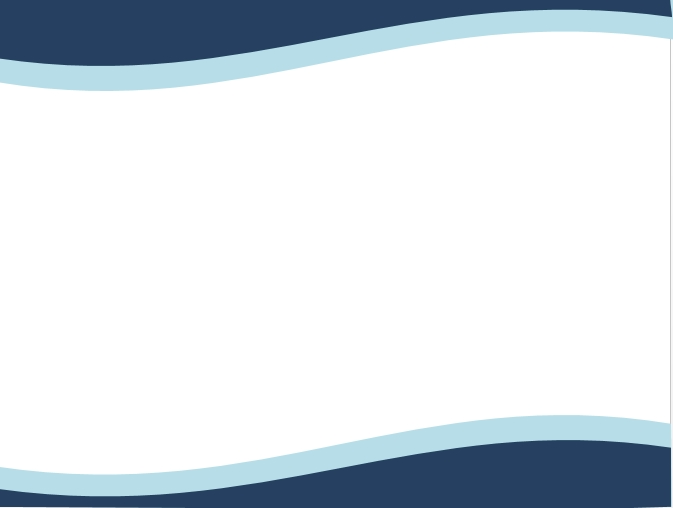 NOROVIRUS: EPIDEMIE DA ACQUE DI PISCINA
Epidemia di gastroenterite con 53 persone coinvolte (1 paziente ospedalizzato) (CDC, 2004), che avevano frequentato un centro nuoto (2 piscine e una spa).

Ipotesi: evento accidentale di contaminazione fecale da bambini con pannolino;  acqua visibilmente torbida. 
Disinfezione subottimale e carenze nella manutenzione.
Malfunzionamento del tubo di clorazione.
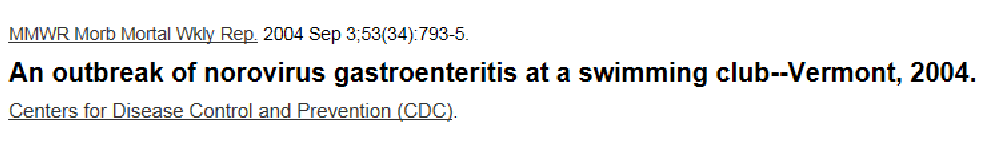 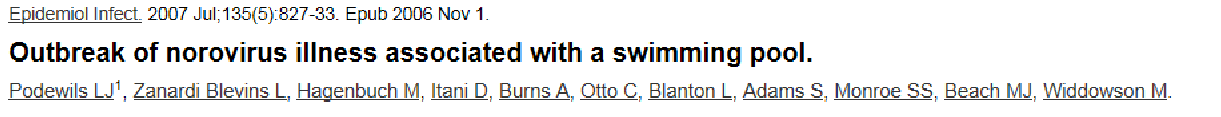 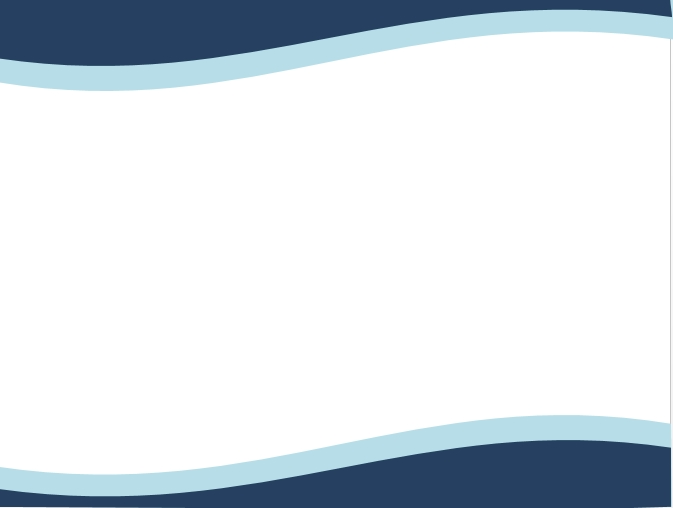 NOROVIRUS: EPIDEMIE DA ACQUE DI PISCINA
Epidemia di gastroenterite con 18 persone coinvolte che avevano frequentato una piscina di un hotel (Yoder et al., 2008).

Disinfezione inadeguata; utilizzo della piscina da parte di pazienti con sintomi.
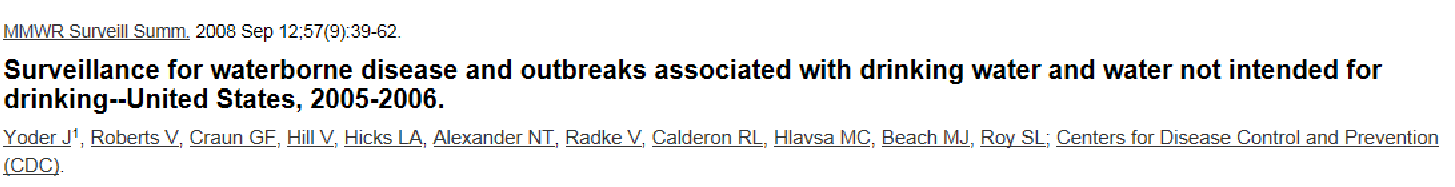 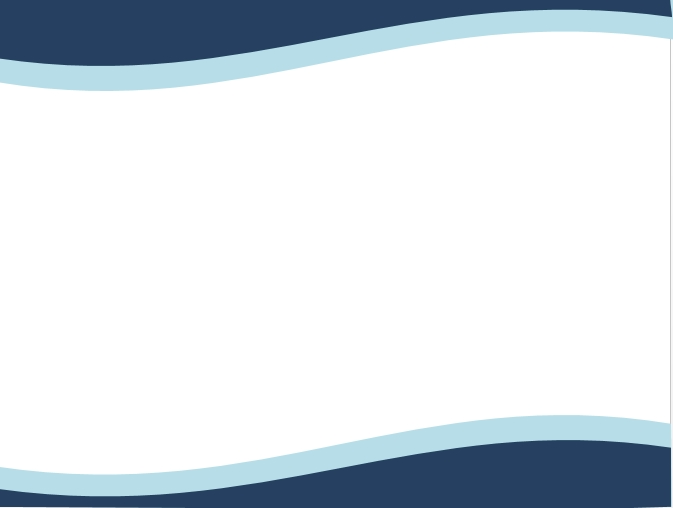 VIRUS DELL’EPATITE A
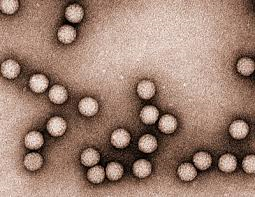 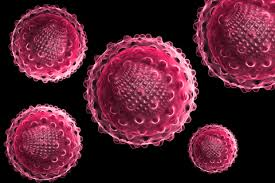 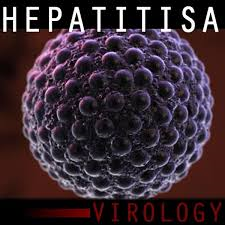 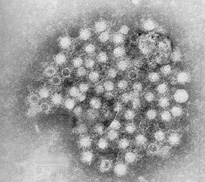 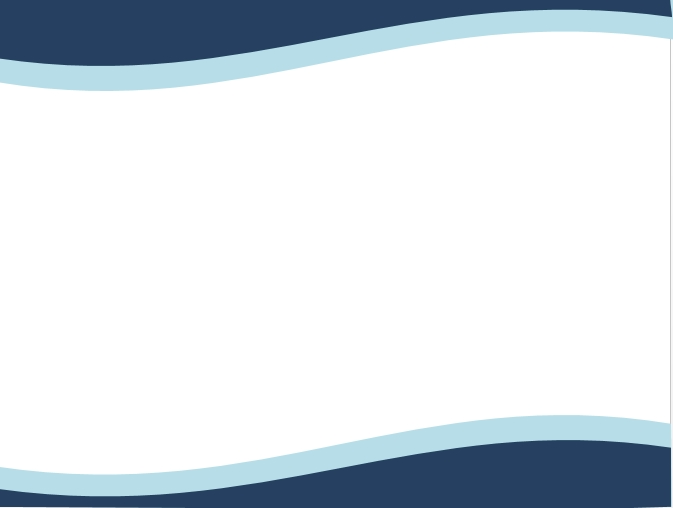 VIRUS DELL’EPATITE A
Infezione acuta che colpisce  il fegato. Si manifesta con febbre, malessere, nausea, dolori addominali ed ittero

Forme più gravi con decorso protratto ed anche forme fulminanti.

La mortalità è bassa (0,1 - 0,3%) ma può diventare elevata (1,8%) negli adulti con più di 50 anni o in persone con una malattia epatica cronica sottostante
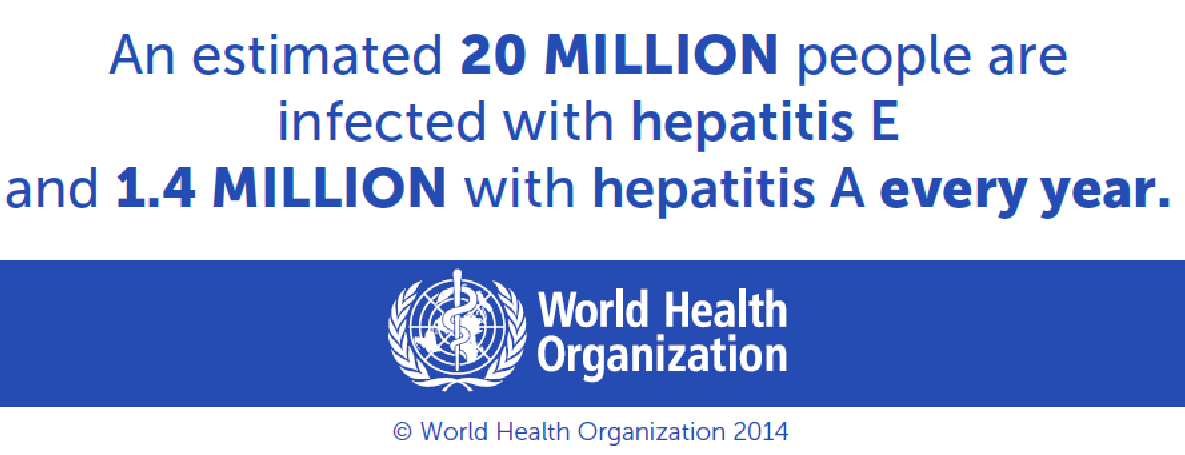 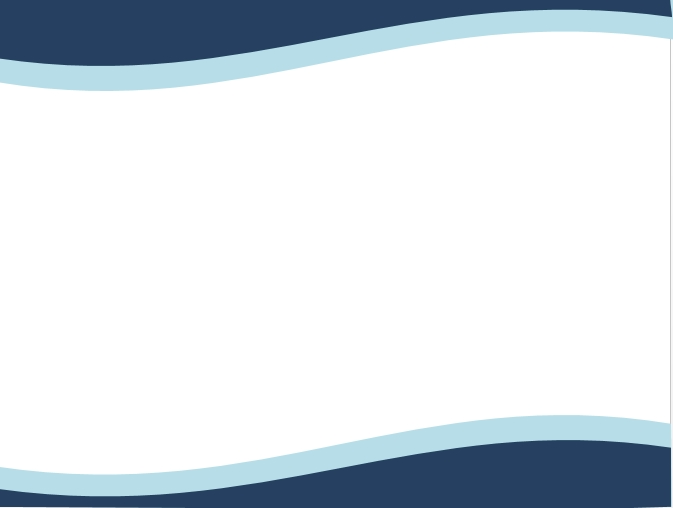 VIRUS DELL’EPATITE A IN ITALIA
Ad oggi l’Italia è una nazione a endemicità medio-bassa per epatite A.
Epidemia legata a consumo di frutti di bosco, 2013 - 2014.

Epidemia legata a consumo di mitili, 2015.
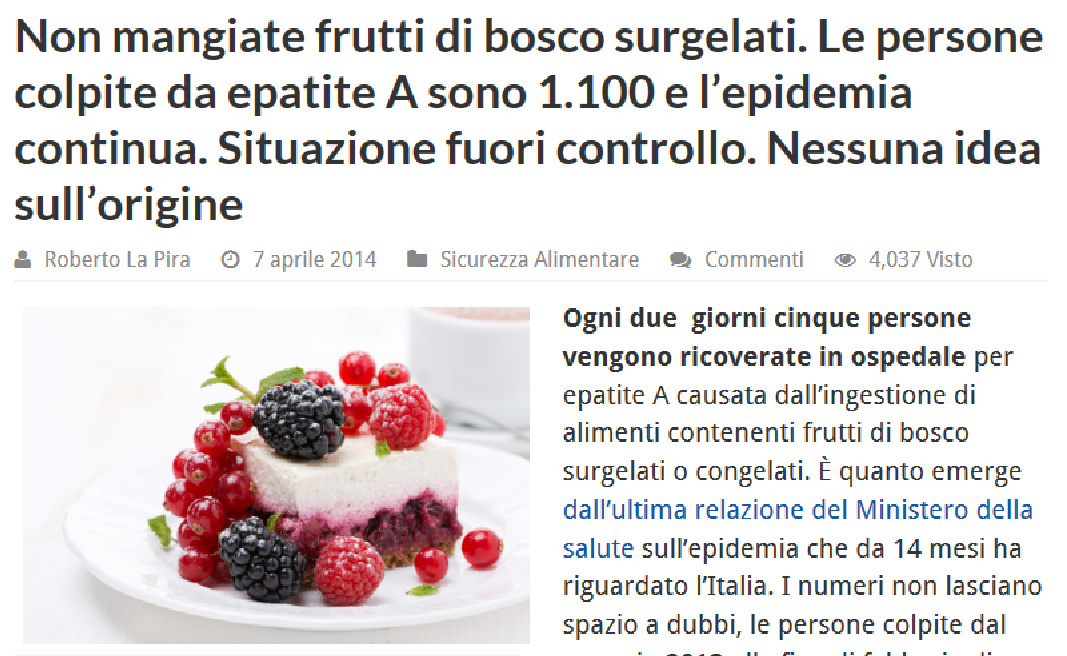 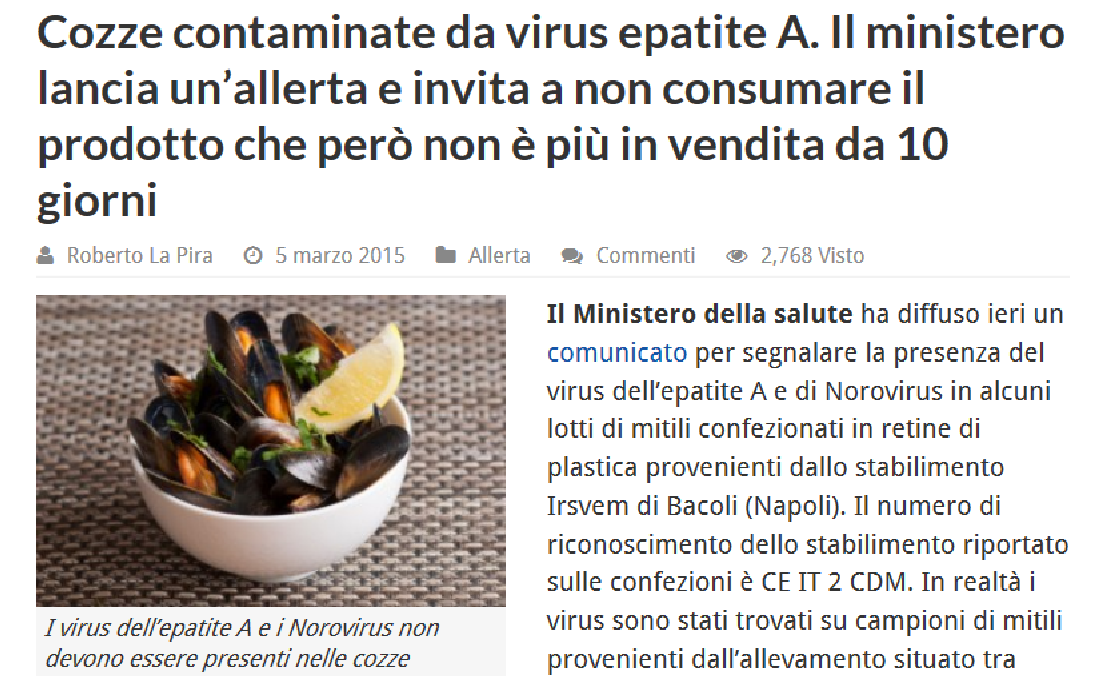 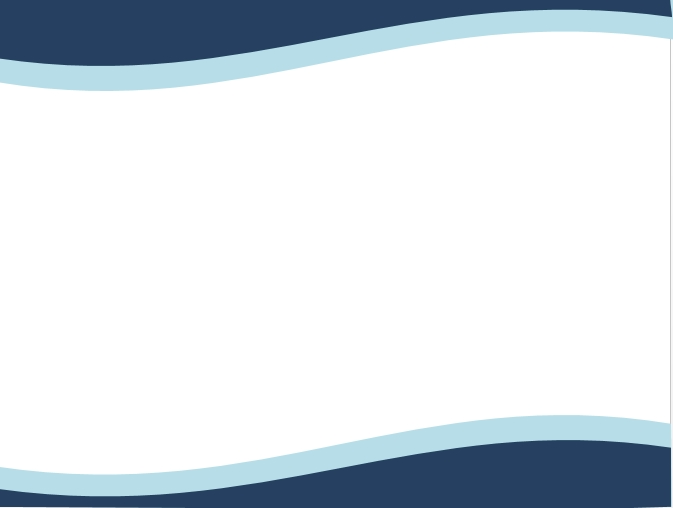 EPATITE A: EPIDEMIE DA ACQUE DI PISCINA
Contaminazione della vasca da parte di uno dei nuotatore; contaminazione crociata tra la rete delle acque di scarico e la rete dell’acqua di immissione nella vasca
Piscina NON clorata e sovraffollata nel mese di agosto; livello dell’acqua in vasca dimezzato per uso da parte di bambini; sospetto rilascio di feci;
Episodio di diarrea  da parte di uno dei nuotatori
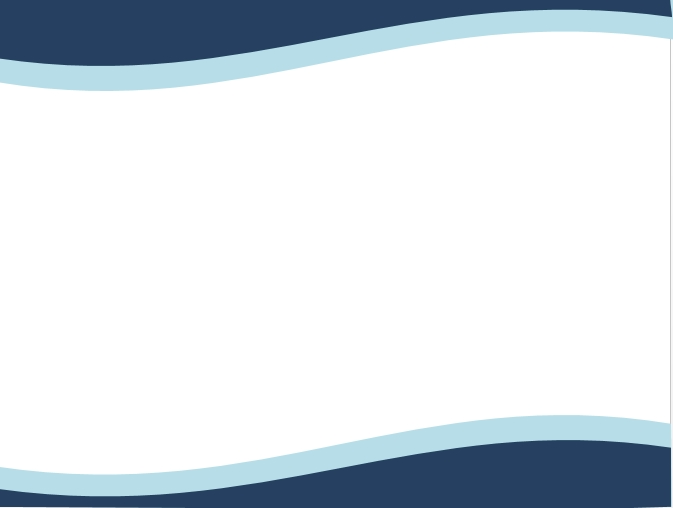 ENTEROVIRUS
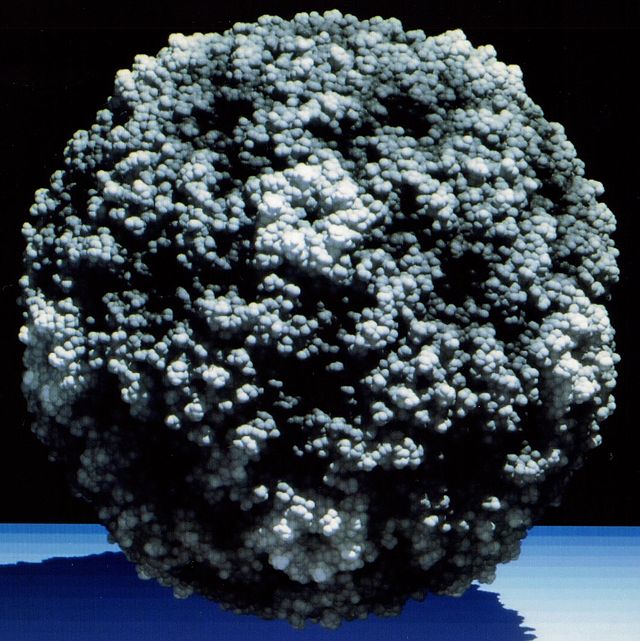 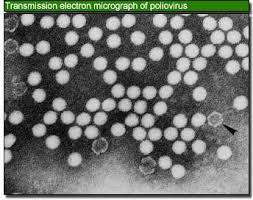 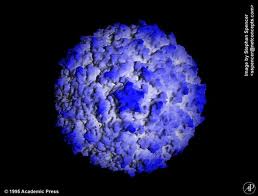 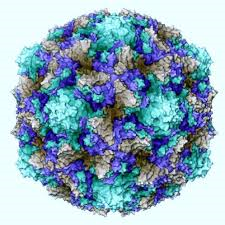 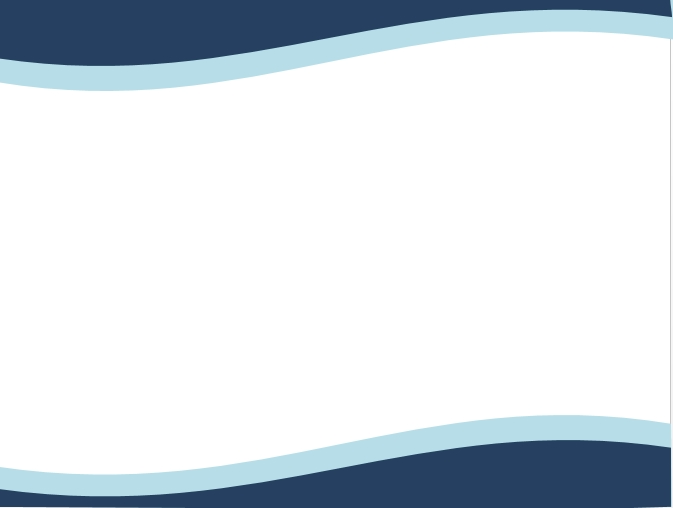 ENTEROVIRUS
Vasta gamma di patologie legate alla specie ed ai diversi sierotipi:

 patologie del SNC: poliomielite, meningiti asettiche, encefaliti

 patologie respiratorie: faringiti, tonsilliti, bronchioliti, polmoniti

 patologie gastro-intestinali: vomito e diarrea

 patologie oculari: congiuntiviti emorragiche

 patologie cardiovascolari: miocarditi acute

 patologia della mano-piede e gola (formazione di vescicole caratteristiche)
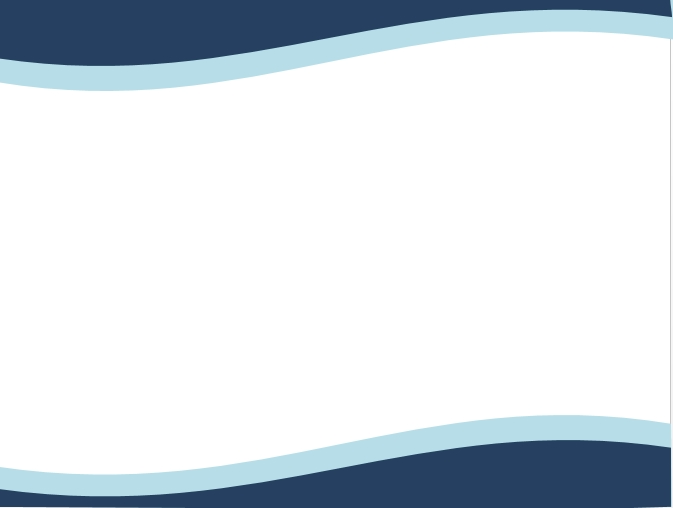 ENTEROVIRUS: EPIDEMIE DA ACQUE DI PISCINA
Possibili cause identificate:
Episodio di vomito in vasca
Biopiscina (no clorazione)
Clorazione insufficiente
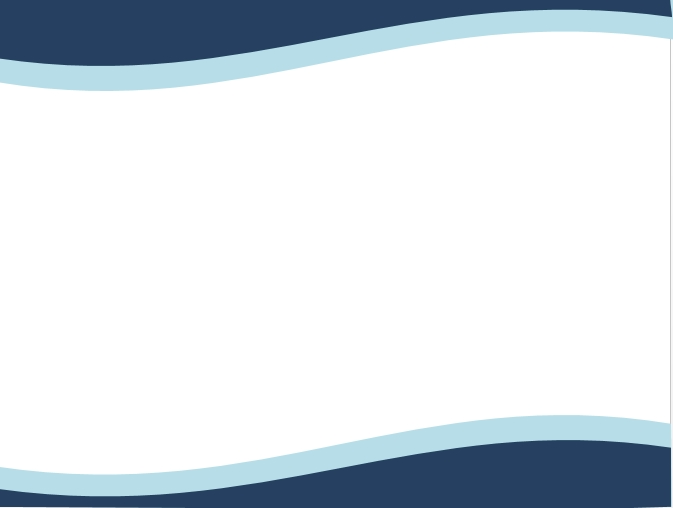 EPIDEMIA DI MENINGITE ASETTICA DA ECHOVIRUS 30 ASSOCIATO ALLE ACQUE DI PISCINA IN ITALIA
Casi di meningite da echovirus 30 in bambini frequentanti 2 scuole a Roma nello stesso quartiere, 1997.

Due tipologie di manifestazioni cliniche:
Sindrome meningitica
altre sindromi da enterovirus (sintomi gastrointestinali e respiratori)
Epidemia associata alla frequenza scolastica e alla frequenza di una piscina (questionario).
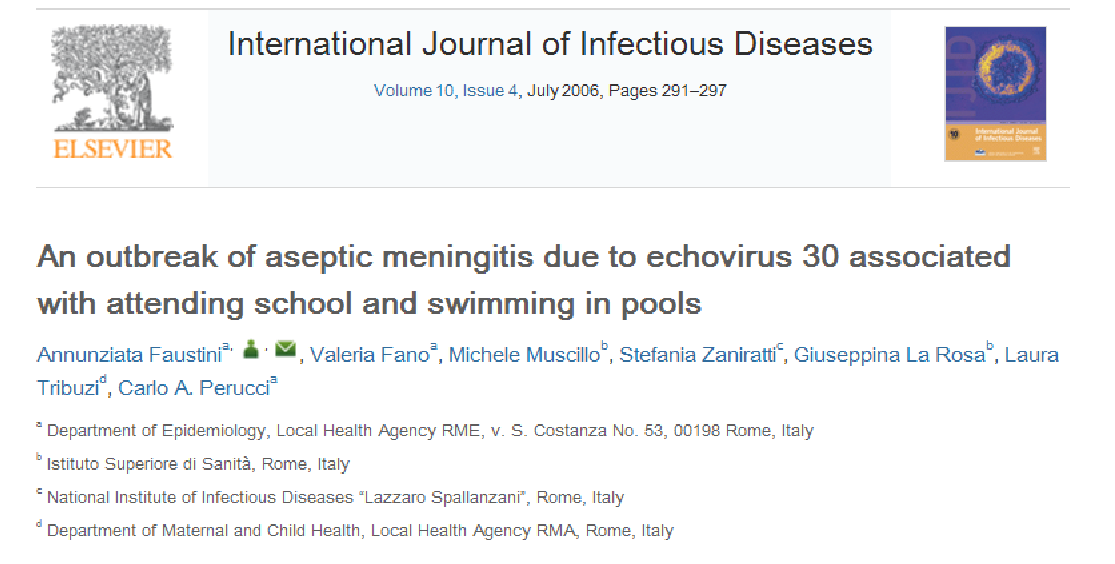 Non isolato il virus nei campioni d’acqua delle piscine.
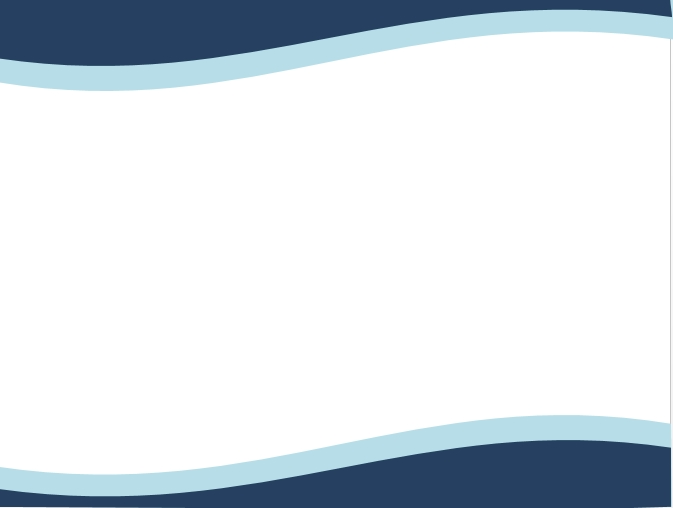 VIRUS DI ORIGINE NON ENTERICA: MOLLUSCIPOXVIRUS E PAPILLOMAVIRUS
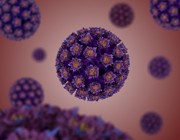 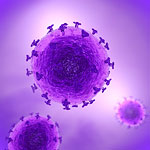 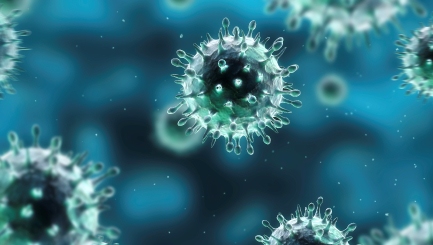 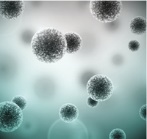 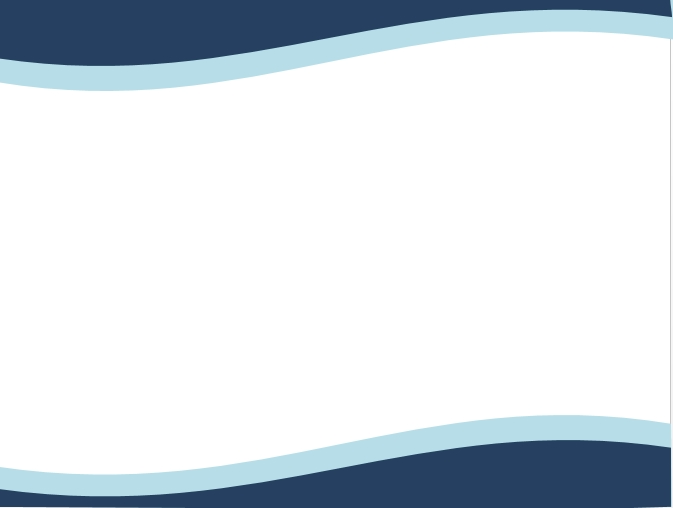 VIRUS DI ORIGINE NON ENTERICA: MOLLUSCIPOXVIRUS
Infezione virale che causa lesioni papulose della pelle o, occasionalmente, delle mucose. 

Il virus si trasmette 
direttamente per contatto da persona a persona
indirettamente attraverso il contatto con superfici contaminate
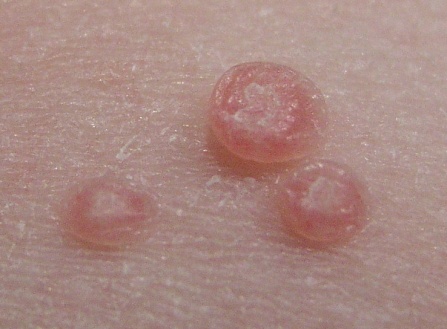 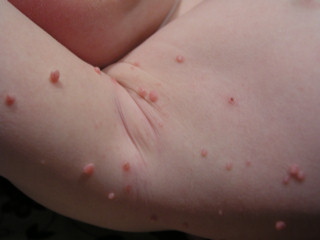 Improbabile la trasmissione diretta attraverso l’acqua.
Sconosciuto il numero annuale di casi perchè l’infezione  benigna, in genere non viene riportata
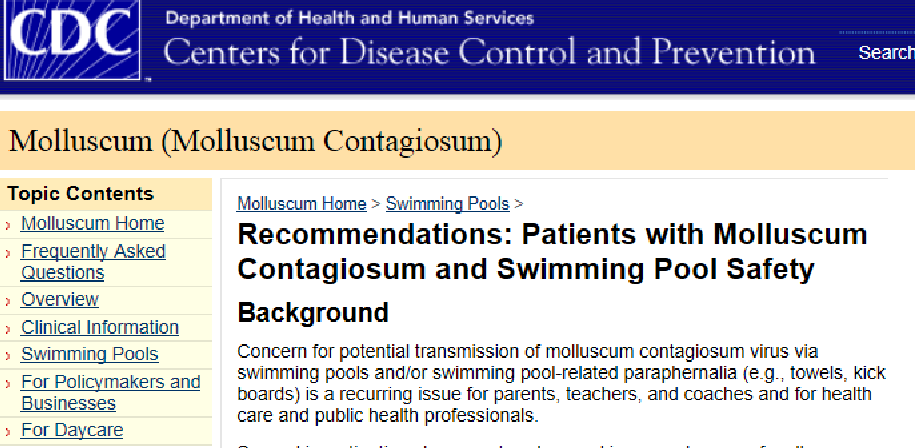 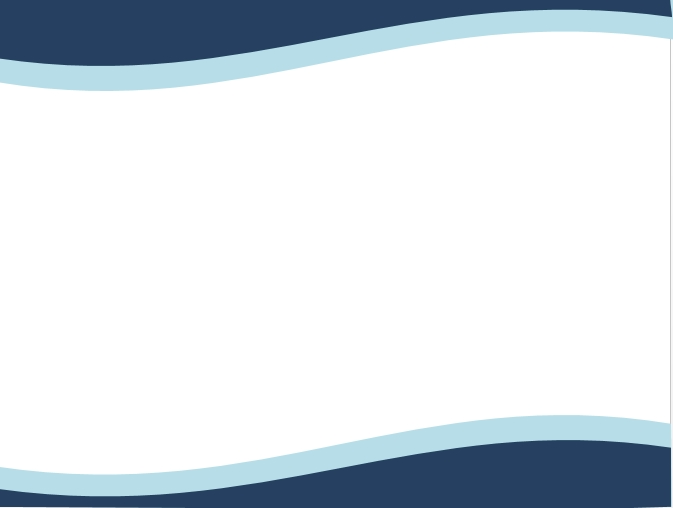 VIRUS DI ORIGINE NON ENTERICA: PAPILLOMAVIRUS
Causano lesioni  della pelle o delle mucose.

 ad alto rischio sono implicati nella carcinogenesi dei tumori del tratto ano-genitale e di altri distretti
I tipi a basso rischio si associano quasi esclusivamente a lesioni benigne
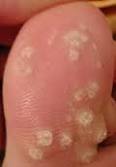 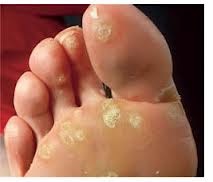 Le verruche sono comunissime lesioni cutanee di natura benigna (mani e piedi).
Trasmesse per contatto con i pavimenti delle docce e degli spogliatoi contaminati con frammenti cutanei infetti.
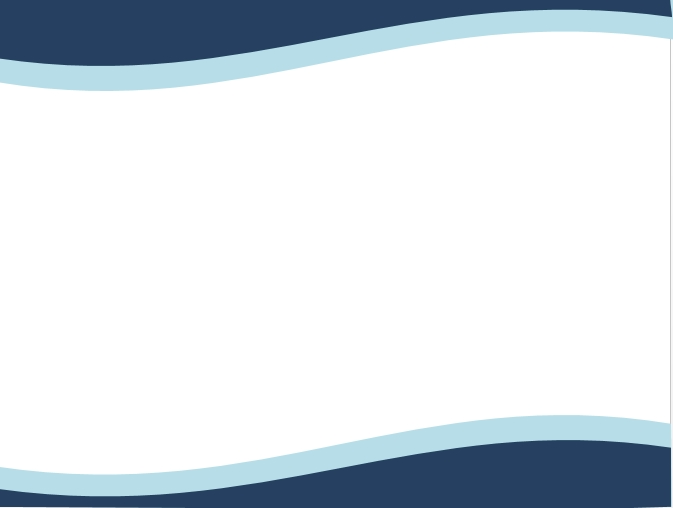 VIRUS DI ORIGINE NON ENTERICA: PAPILLOMAVIRUS
HPV cutanei  e mucosali, inclusi tipi ad alto e basso rischio oncogeno possono essere eliminati in gran numero col lavaggio di cute e mucose; HPV eliminati anche con le feci e le urine.
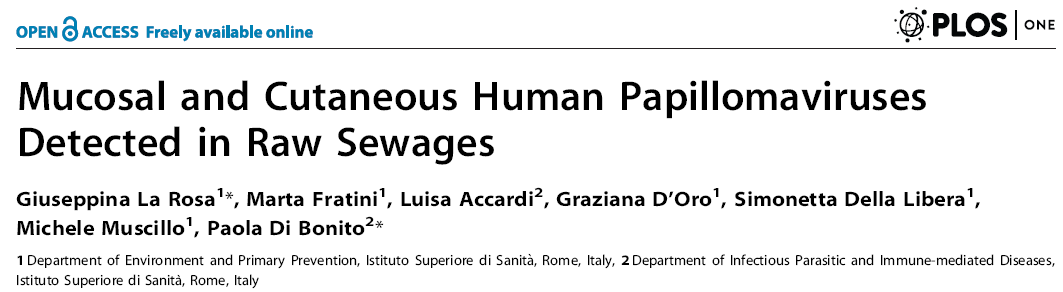 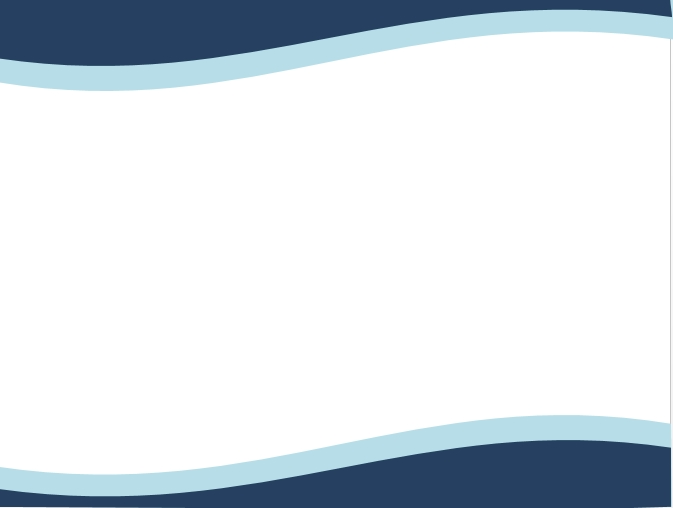 VIRUS DI ORIGINE NON ENTERICA: PAPILLOMAVIRUS
HPV cutanei  e mucosali, inclusi tipi ad alto e basso rischio oncogeno possono contaminare acque superficiali.
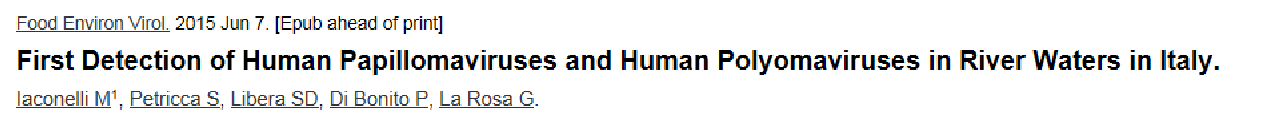 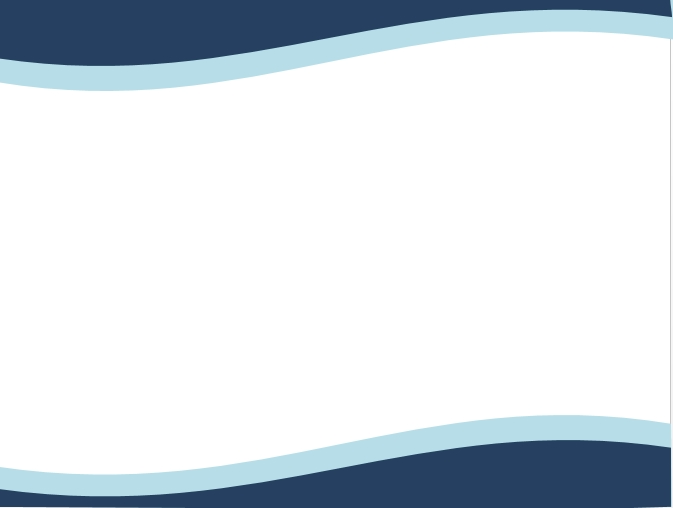 VIRUS DI ORIGINE NON ENTERICA: PAPILLOMAVIRUS
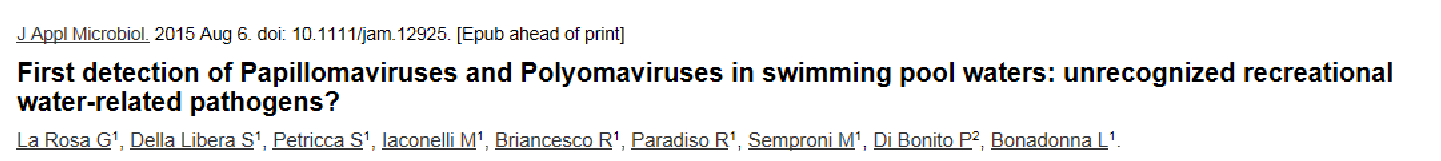 Piscine interne ed esterne di Hotel a Roma
Ricercati:
Coliformi totali, Escherichia coli, enterococchi, conta batterica totale, Pseudomonas aeruginosa, Staphylococcus aureus.
Virus enterici: adenovirus, norovirus, enterovirus;
Virus NON enterici (epiteliotropici): papillomavirus e polyomavirus (JC, BK, WU, Merkell cell polyomavirus)
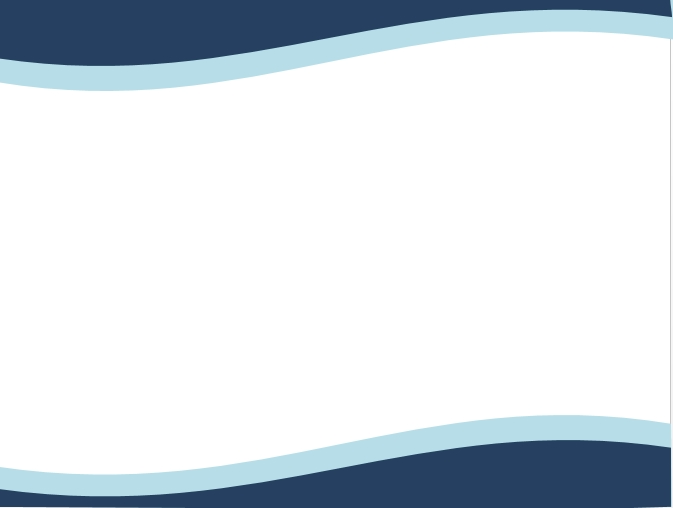 VIRUS DI ORIGINE NON ENTERICA: PAPILLOMAVIRUS
Risultati:
Parametri microbiologici nella norma;

Nessuna positività per virus enterici;

Identificati papillomavirus (5 diversi tipi, inclusi «unclassified»), e polyomavirus (Merkell cell e JC) nel 65% dei campioni
Significato?
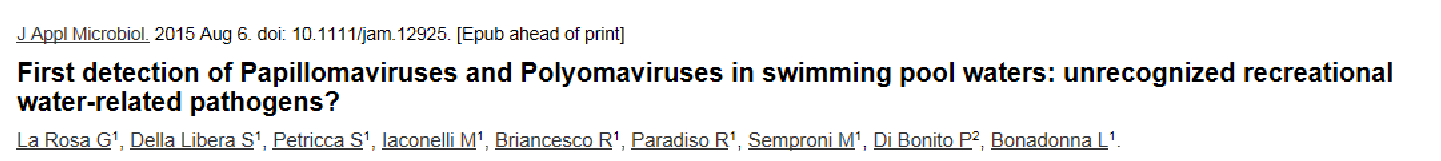 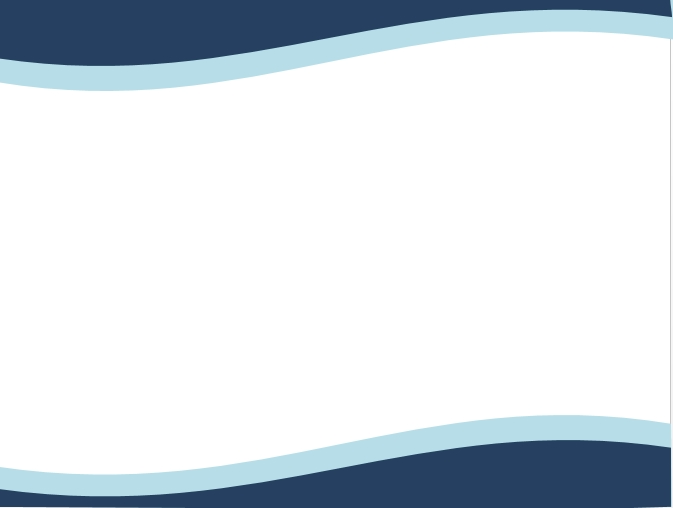 CONCLUSIONI
In assenza di eventi importanti di rilascio accidentale, in condizioni di non sovraffollamento, e adeguato trattamento dell’acqua, gli agenti virali sono inattivati dai comuni disinfettanti.

Virus non enterici (epiteliotropici) possono essere rilasciati nelle acque attraverso escrezioni e secrezioni o col lavaggio della pelle.
 Necessità di studi e ricerche finalizzati a comprendere il rischio legato alla presenza di questi gruppi virali nelle acque di piscina.